¡Hola! Me llamo Señor Mono. Soy de Perú. Soy peruano. Hablo español. Les presento mi familia…….
Hello! My name is Mr Monkey. I am from Peru. I am Peruvian. I speak Spanish. Let’s present my family ….
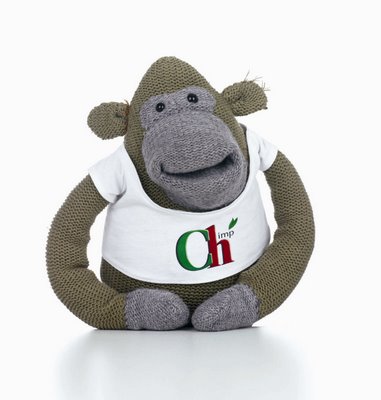 Tengo…
 un hermano
I have ….

A brother
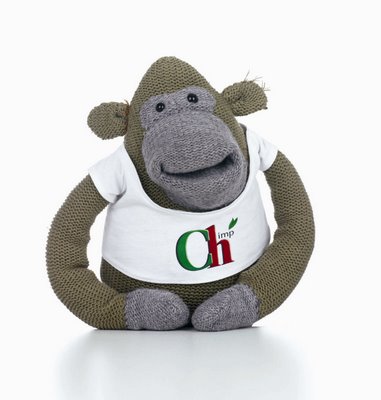 Tengo…
 una hermana
I have ….

A sister
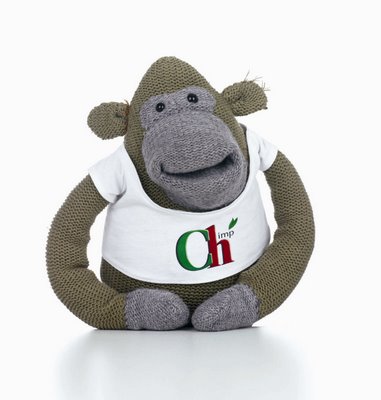 How do you think I’d say I’ve got 2 brothers?
Tengo dos hermanos
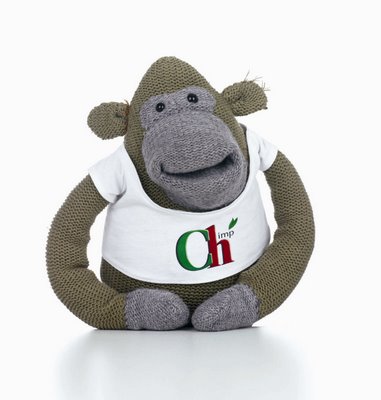 How do you think I’d say I’ve got 2 sisters?
Tengo dos hermanas
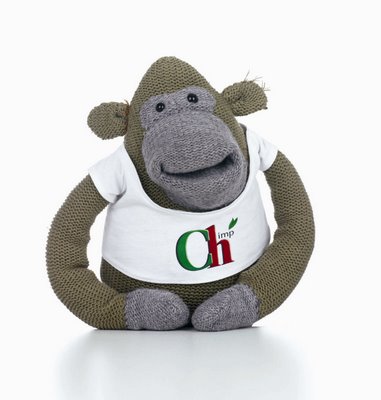 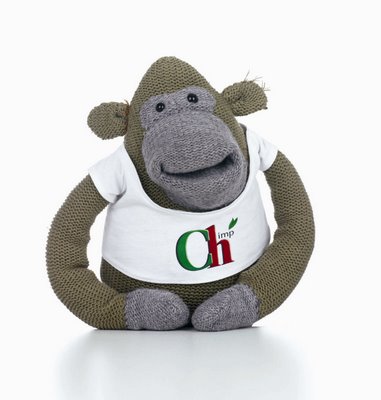 ¿Tienes hermanos?Do you have siblings?
I’ve got 2 brothers 
I’ve got a brother
I don’t have any brothers or sisters
I’ve got a sister
I’ve got 1 brother and 1 sister
I’m an only child (girl)
I’ve got 2 sisters
I’m an only child (boy)
Tengo un hermano
Tengo una hermana 
Tengo dos hermanos
Tengo dos hermanas
Tengo una hermana y                           un hermano
No tengo hermanos
Soy hijo único
Soy hija única
Match up the correct translations.
Mi
 madre
My mum.
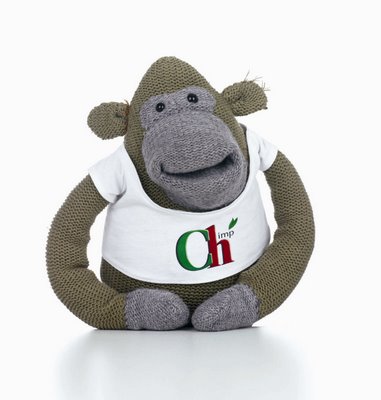 Mi
 padre
My dad.
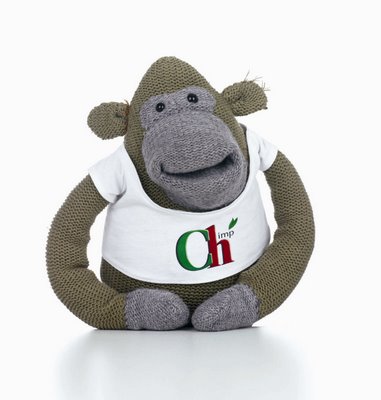 Mis
 padres
My parents.
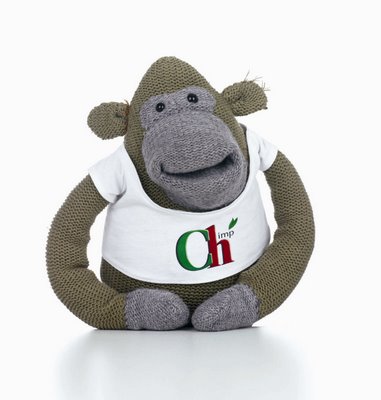 Mi familia
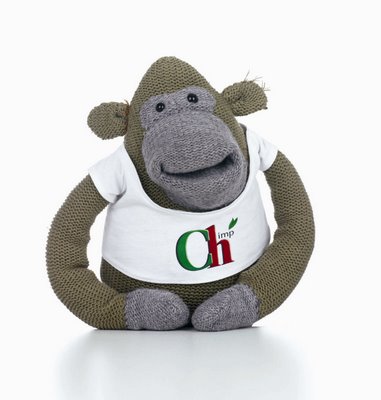 Mi padre
Mi madre
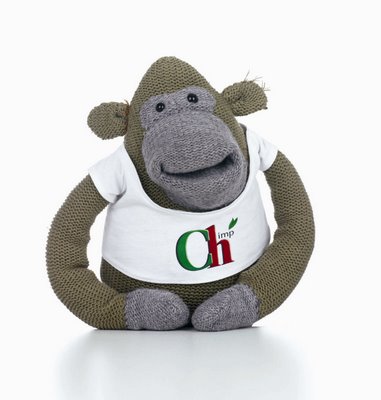 Mi hermana
Mi hermano
Yo
Mi
 abuela
My grandmother.
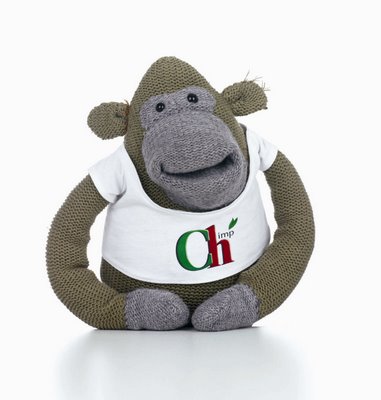 Mi
 abuelo
My grandfather.
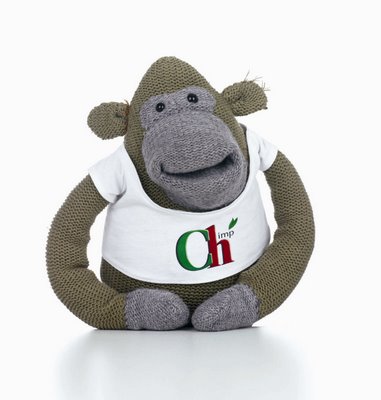 Mis
 abuelos
My grandparents.
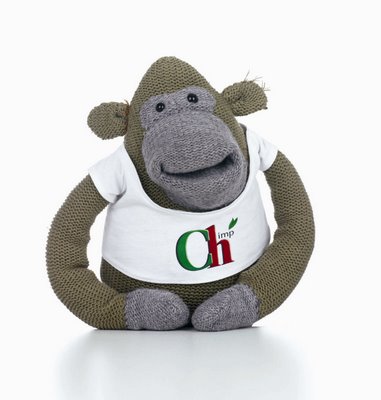 Mi familia
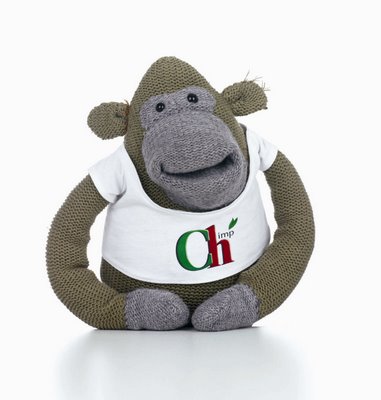 Mi abuelo
Mi abuela
Mi padre
Mi madre
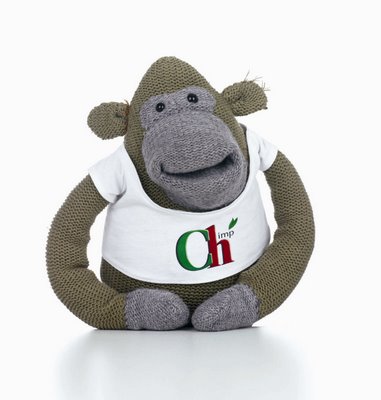 Mi hermana
Mi hermano
Yo
Mi
 tia
My auntie.
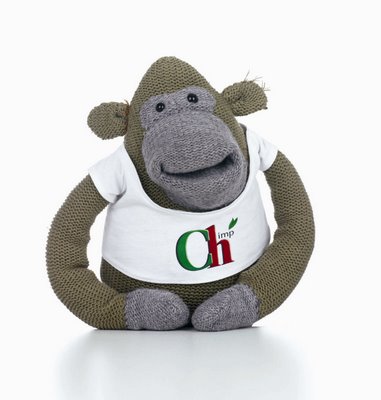 Mi
 tio
My uncle.
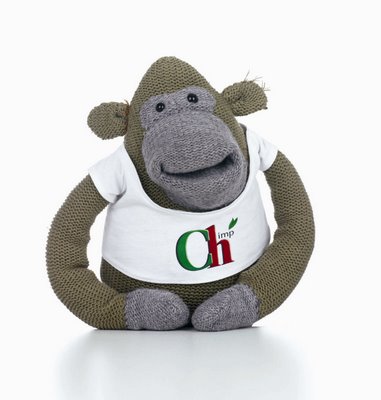 Mis
 tios
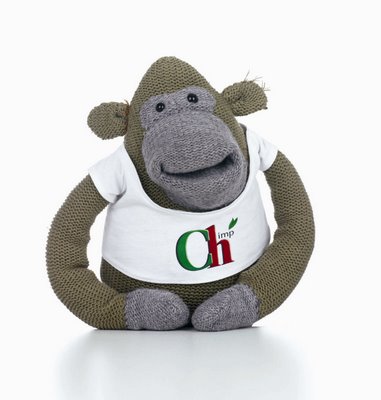 Mi familia
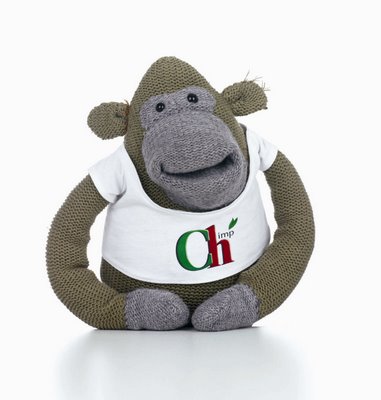 Mi abuelo
Mi abuela
Mi tio
Mi tia
Mi padre
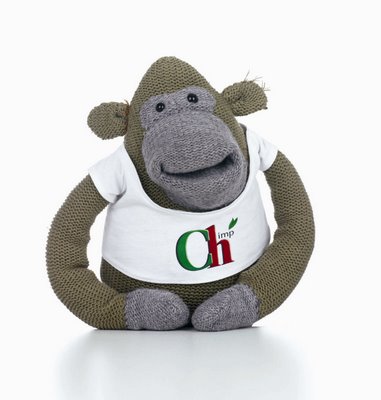 Mi madre
Mi hermano
Mi hermana
Yo
Mi
 prima
My cousin (female).
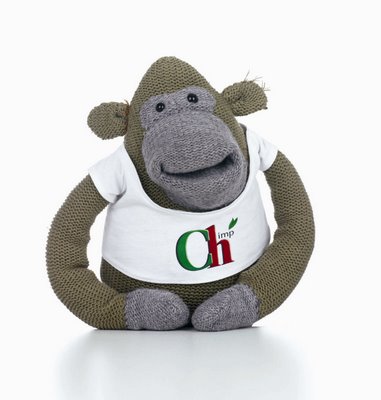 Mi 
primo
My cousin (male).
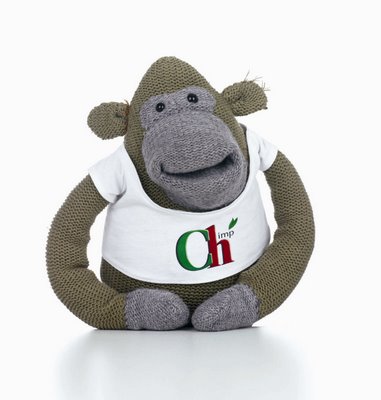 Mis
 primos
My cousins.
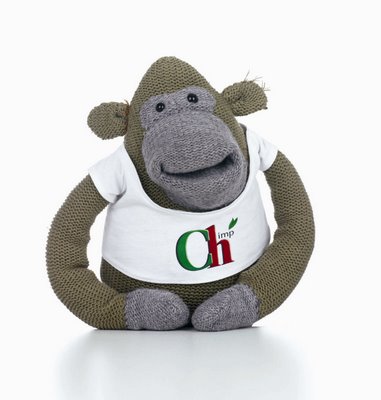 Mi familia
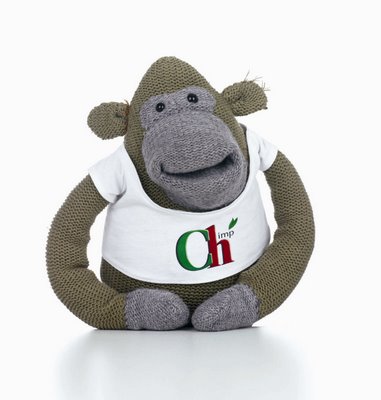 Mi primo
Mi abuelo
Mi abuela
Mi prima
Mi tia
Mi tio
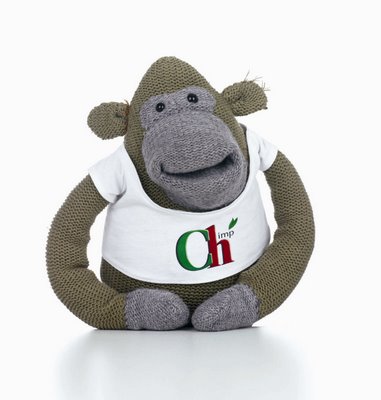 Mi madre
Mi padre
Mi hermano
Mi hermana
Yo
Mi madre se llama Mama Mono
My mum’s name is Mama Monkey.
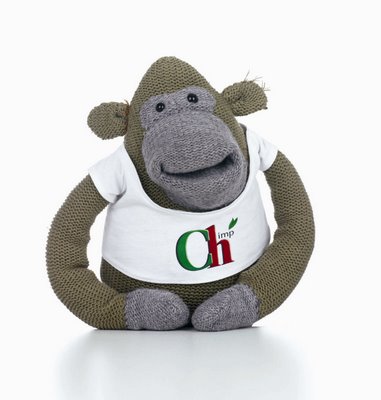 Mamá Mono
Mi padre se llama Papá Mono
My dad’s name is Dad Monkey.
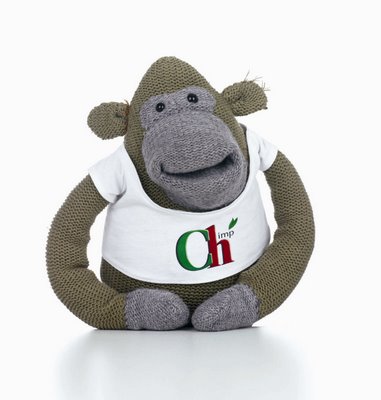 Papá Mono
¿Cómo se dice…..en español?How do you say … in Spanish?
My
Mum
Aunt
Granddad
Is called
And
My dad is called Papá Mono
My sister is called Mono Lisa
My brother is called Mono Tomás
Empareja el inglés con el españolCompare the English with the Spanish
Mi
Madre
Padre
padres
Abuelo
Abuela
Abuelos
Tio
Tia
Tios
Primo
Prima
Primos
Se llama
Se llaman
Mum
Grandparents 
My
Cousins
Is called
Granddad
parents
Uncle & aunt
Cousin (boy)
Dad
Uncle
Granny
Cousin (girl)
Are called
Aunt
Extend your 
introduction from 
last week by adding
information about 
your family.
Mono Isabel
Mono Ferdinand
Papá Mono
Mamá Mono
Mono Loco
Tía Maria
Mono Tomás
Mono Coco
Mono Marta
Mono Lisa